— 热烈庆祝中国人民解放军建军91周年 —

八一建军节
目录
1
LOREM IPSUM DOLOR SIT AMET, CONSECTETUR ADIPISICING ELIT, SED DO EIUSMOD TEMPOR INCIDIDUNT
2
LOREM IPSUM DOLOR SIT AMET, CONSECTETUR ADIPISICING ELIT, SED DO EIUSMOD TEMPOR INCIDIDUNT
3
LOREM IPSUM DOLOR SIT AMET, CONSECTETUR ADIPISICING ELIT, SED DO EIUSMOD TEMPOR INCIDIDUNT
第一章
请输入您的标题
Lorem
Lorem
Lorem
Lorem
Lorem
Lorem ipsum dolor sit amet consectetur adipisicing
Lorem ipsum dolor sit amet consectetur adipisicing
Lorem ipsum dolor sit amet consectetur adipisicing
Lorem ipsum dolor sit amet consectetur adipisicing
Lorem ipsum dolor sit amet consectetur adipisicing
请输入您的标题
LOREM IPSUM DOLOR SIT AMET
LOREM IPSUM DOLOR SIT AMET
LOREM IPSUM DOLOR SIT AMET
LOREM IPSUM DOLOR SIT AMET
LOREM IPSUM DOLOR SIT AMET
请输入您的标题
LOREM
Lorem ipsum dolor sit amet
LOREM
Lorem ipsum dolor sit amet
LOREM
Lorem ipsum dolor sit amet
LOREM
Lorem ipsum dolor sit amet
LOREM
Lorem ipsum dolor sit amet
请输入您的标题
标题文本预设
此部分内容作为文字排版占位显示 （建议使用主题字体）如需更改请在（设置形状格式）菜单下（文本选项）中调整
标题
2004-2006
标题
标题文本预设
2002-2004
此部分内容作为文字排版占位显示 （建议使用主题字体）如需更改请在（设置形状格式）菜单下（文本选项）中调整
标题文本预设
此部分内容作为文字排版占位显示 （建议使用主题字体）如需更改请在（设置形状格式）菜单下（文本选项）中调整
标题
1999-2002
标题
标题文本预设
1998-1999
此部分内容作为文字排版占位显示 （建议使用主题字体）如需更改请在（设置形状格式）菜单下（文本选项）中调整
请输入您的标题
标题文本预设
标题文本预设
标题文本预设
标题文本预设
此部分内容作为文字排版占位显示 （建议使用主题字体）
此部分内容作为文字排版占位显示 （建议使用主题字体）
此部分内容作为文字排版占位显示 （建议使用主题字体）
此部分内容作为文字排版占位显示 （建议使用主题字体）
第二章
请输入您的标题
LOREM IPSUM DOLOR
Lorem ipsum dolor sit amet, consectetur adipisicing elit.
LOREM IPSUM DOLOR
Lorem ipsum dolor sit amet, consectetur adipisicing elit.
LOREM IPSUM DOLOR
Lorem ipsum dolor sit amet, consectetur adipisicing elit.
LOREM IPSUM DOLOR
Lorem ipsum dolor sit amet, consectetur adipisicing elit.
请输入您的标题
输入
输入
输入
请输入文本
请输入文本
请输入文本
请输入文本
请输入文本
请输入文本
请输入文本
请输入文本
请输入文本
请输入您的标题
LOREM
LOREM
Lorem ipsum dolor sit amet, consectetur
Lorem ipsum dolor sit amet, consectetur
LOREM
LOREM
Lorem ipsum dolor sit amet, consectetur
Lorem ipsum dolor sit amet, consectetur
请输入您的标题
输入文本
输入文本
输入文本
输入文本
输入文本
输入文本
输入文本
输入文本
输入文本
输入文本
输入文本
输入文本
第三章
请输入您的标题
1
LOREM IPSUM DOLOR SIT AMET
3
LOREM IPSUM DOLOR SIT AMET
2
LOREM IPSUM DOLOR SIT AMET
4
LOREM IPSUM DOLOR SIT AMET
请输入您的标题
标题文本预设
1
此部分内容作为文字排版占位显示（建议使用主题字体）
标题文本预设
2
此部分内容作为文字排版占位显示（建议使用主题字体）
标题文本预设
3
此部分内容作为文字排版占位显示（建议使用主题字体）
标题文本预设
4
此部分内容作为文字排版占位显示（建议使用主题字体）
请输入您的标题
LOREM IPSUM
LOREM IPSUM
LOREM IPSUM
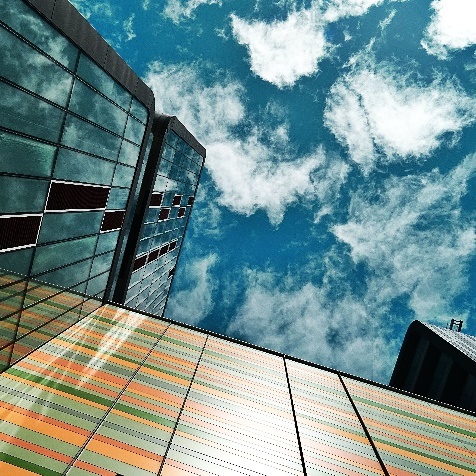 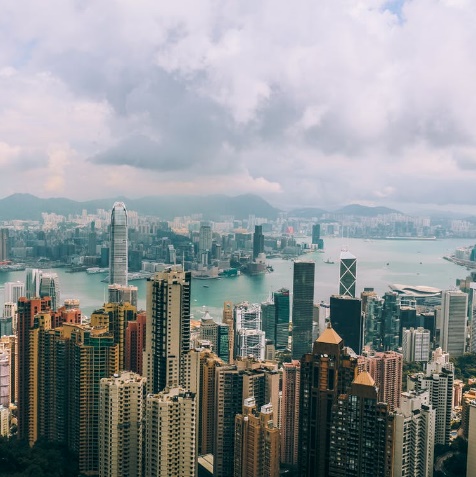 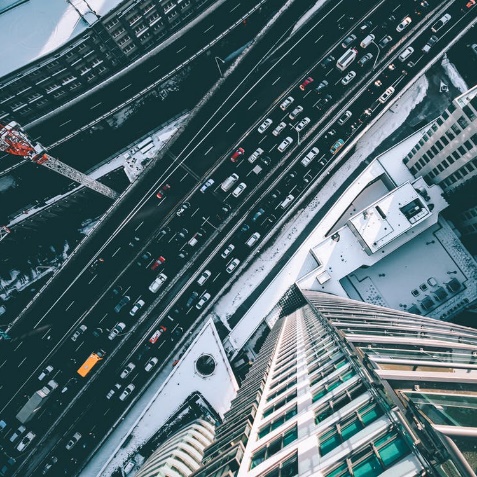 请输入您的标题
标题文本预设
此部分内容作为文字排版占位显示（建议使用主题字体）。
标题文本预设
此部分内容作为文字排版占位显示（建议使用主题字体）。
标题文本预设
此部分内容作为文字排版占位显示（建议使用主题字体）。
此部分内容作为文字排版占位显示（建议使用主题字体）。
请输入您的标题
请在这里输入您的内容文字
请在这里输入您的内容文字
请在这里输入您的内容文字
请在这里输入您的内容文字
请在这里输入您的内容文字
— 热烈庆祝中国人民解放军建军91周年 —

八一建军节
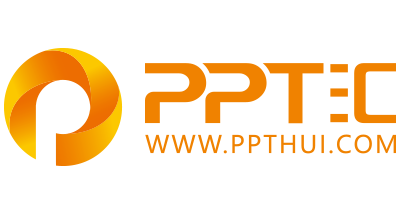 上万精品PPT模板全部免费下载
PPT汇    www.ppthui.com
PPT模板下载：www.ppthui.com/muban/            行业PPT模板：www.ppthui.com/hangye/
工作PPT模板：www.ppthui.com/gongzuo/         节日PPT模板：www.ppthui.com/jieri/
PPT背景图片： www.ppthui.com/beijing/            PPT课件模板：www.ppthui.com/kejian/
[Speaker Notes: 模板来自于 https://www.ppthui.com    【PPT汇】]
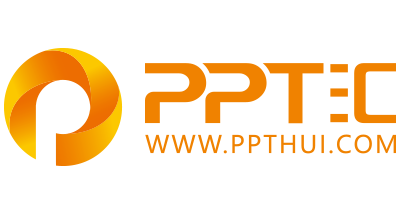 10000+套精品PPT模板全部免费下载
www.ppthui.com
PPT汇

PPT模板下载：www.ppthui.com/muban/            行业PPT模板：www.ppthui.com/hangye/
工作PPT模板：www.ppthui.com/gongzuo/         节日PPT模板：www.ppthui.com/jieri/
党政军事PPT：www.ppthui.com/dangzheng/     教育说课课件：www.ppthui.com/jiaoyu/
PPT模板：简洁模板丨商务模板丨自然风景丨时尚模板丨古典模板丨浪漫爱情丨卡通动漫丨艺术设计丨主题班会丨背景图片

行业PPT：党政军事丨科技模板丨工业机械丨医学医疗丨旅游旅行丨金融理财丨餐饮美食丨教育培训丨教学说课丨营销销售

工作PPT：工作汇报丨毕业答辩丨工作培训丨述职报告丨分析报告丨个人简历丨公司简介丨商业金融丨工作总结丨团队管理

More+
[Speaker Notes: 模板来自于 https://www.ppthui.com    【PPT汇】]